October 21, 2015
Advancing Your Team's Top Performers with Financial Information
Presented by:
Steve Gallucci & Karen Hegarty
Senior Consultants, Financial Consulting Practice
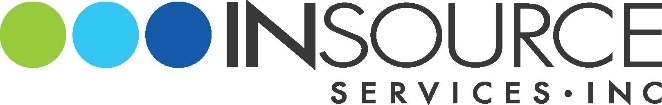 Introduction
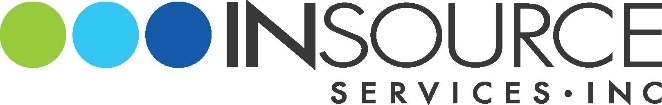 Overview
Sharing Financial Information:
Why share financial information
What to share
When to share
How to share
Examples
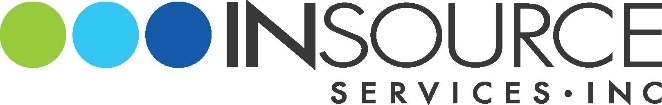 Why Share Financial Information?
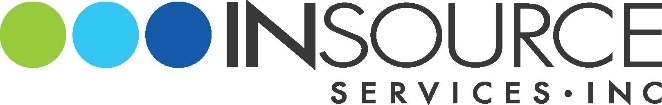 Why Share?
Motivate your team
Build employee engagement & loyalty
Aid problem solving abilities
Enable succession planning
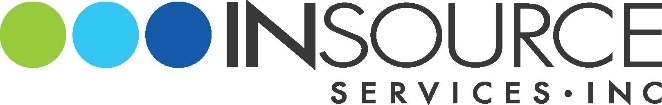 Motivate Your Team
What motivates employees?  
Compensation & benefits
Status/Position

Why do employees work for nonprofits? 
Connection to the mission
To be part of the solution
These motivations present a unique opportunity
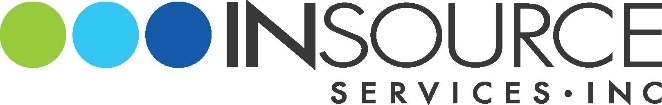 Build Employee Engagement & Loyalty
Builds comradery & creates stakeholders

Creates ambassadors

Creates shared responsibility

Reduces turnover
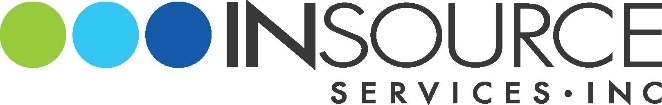 Aid Problem Solving Abilities
More heads are better than one

Varying perspectives

Culture of shared celebration
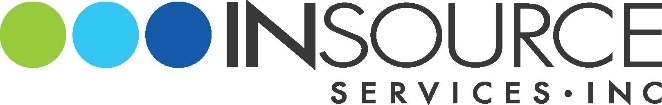 Succession Planning
Informed & engaged employees
 
Less steep learning curve

Leverage comradery
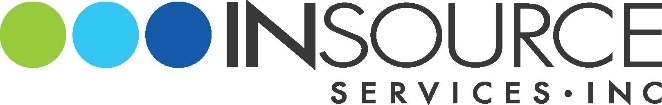 But there are risks, right?
It’s work…sometimes a lot of work
It’s uncomfortable 
It’s a leap of faith
There’s not always good news
It requires setting boundaries
It doesn’t always bring out the best in people
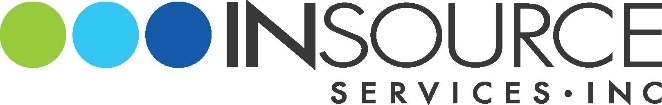 So Is It worth the Risks?
Yes, if done correctly!
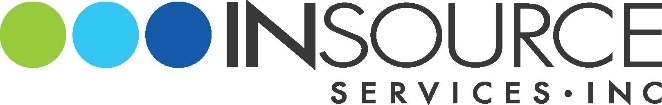 What to Share
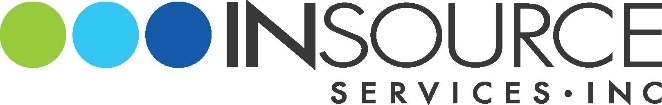 Not All Information Is Equal
Not all information is appropriate to share
Different information for different roles
It’s not all about financial information
Shared information should be meaningful 
Does it tell a story?
Is it easy to measure?
Is it easy to understand?
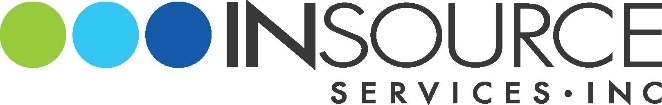 Not All Information Is Equal
Getting to engagement

Beware the “Information Tsunami”
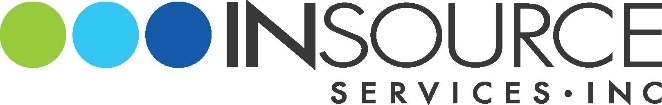 When to Share
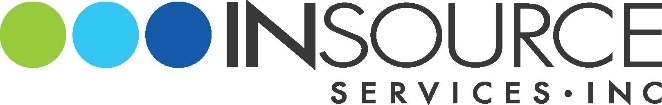 When to Share
Different subjects, different cycles, different audiences 

“Breaking News”

Be consistent!
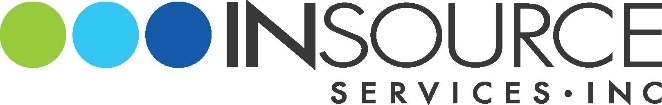 How to Share
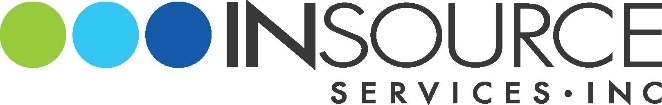 How to Share
Set the stage 
Be explicit about trust
Educate the audience
Create a shared financial language
Find common touchstone metrics
Set the boundaries
Expect they’ll be tested
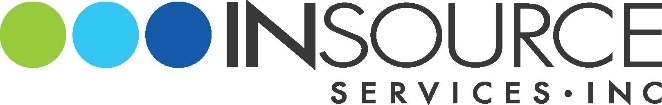 How to Share (Continued)
Who should present?
Arias, duets, and backup singers
Be creative!
Be visual – use graphs & charts. 
Keep it simple! 
Invite questions
Provoke thoughts
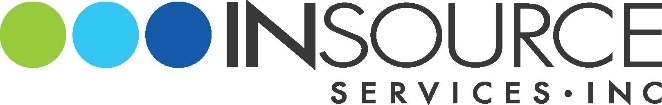 Examples
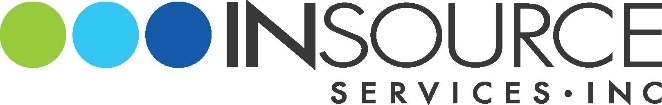 Sample:  Revenue Information
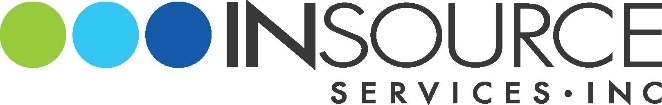 Sample: Revenue Information #2
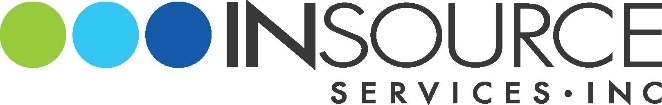 Sample: Budget vs. Actual
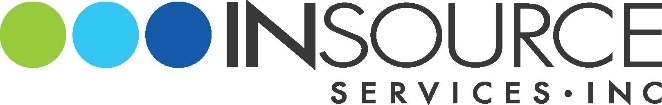 Sample:  Budget vs. Actual (chart)
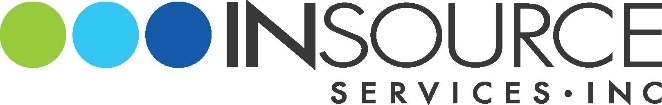 Sample:  Financial & Non-Financial Metrics
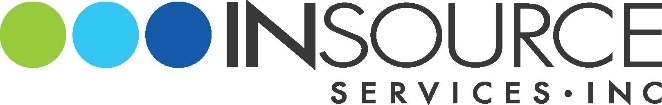 Sample:  Financial & Non-Financial Metrics (chart)
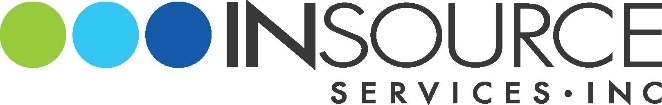 Sample:  Gala Expenses by Year
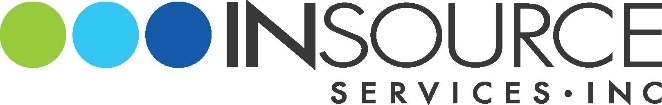 Sample:  Gala Donations by Year
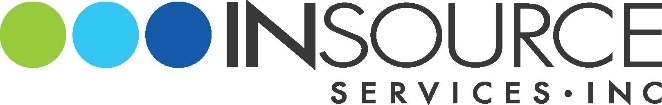 Sample: Employee Costs
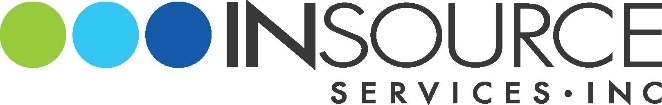 Examples of Shareable Information
YTD Revenue (may separate by type) vs. 
Budget
Forecast
Prior year
Donor Information:
Total # of donors
Total # of new donors
Average gift/donor
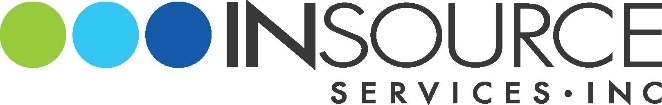 Examples of Shareable (continued)
Event performance:
Revenue
# of attendees
Net proceeds (funds left over after running the event that revert back to the Organization – consider using the shared currency.  “The gala resulted in 25 scholarships!”
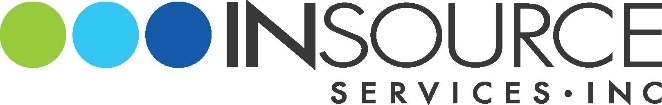 Examples of Shareable (continued)
Program Metrics:
Population served YTD vs. prior periods
# of hotline calls fielded
# of students supported
# of locations supported
Growth in employees vs. growth in population served (efficiency of support)
Growth in fundraising employees vs. growth in donations (efficiency of fundraising efforts)
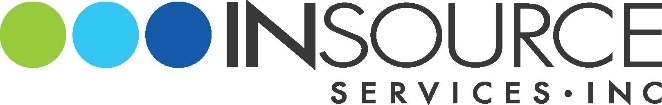 Questions & Answers
Karen Hegarty 
Senior Consultant, Financial Consulting Practice
khegarty@insourceservices.com
Steve Gallucci
Senior Consultant, Financial Consulting Practice
sgallucci@insourceservices.com
Insource Services, Inc.
148 Linden St.  Wellesley, MA 02482
781-235-1490
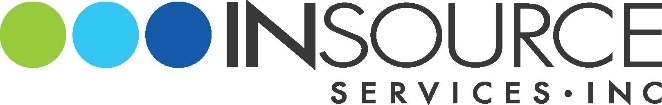